Sand Officers
10-29-2018
President: Ashton Amos
Year:Senior
Hometown:New Matamoras, Ohio	
Future Plans: Masters in Biology and 
Biomedical Sciences and to continue
To Medical School
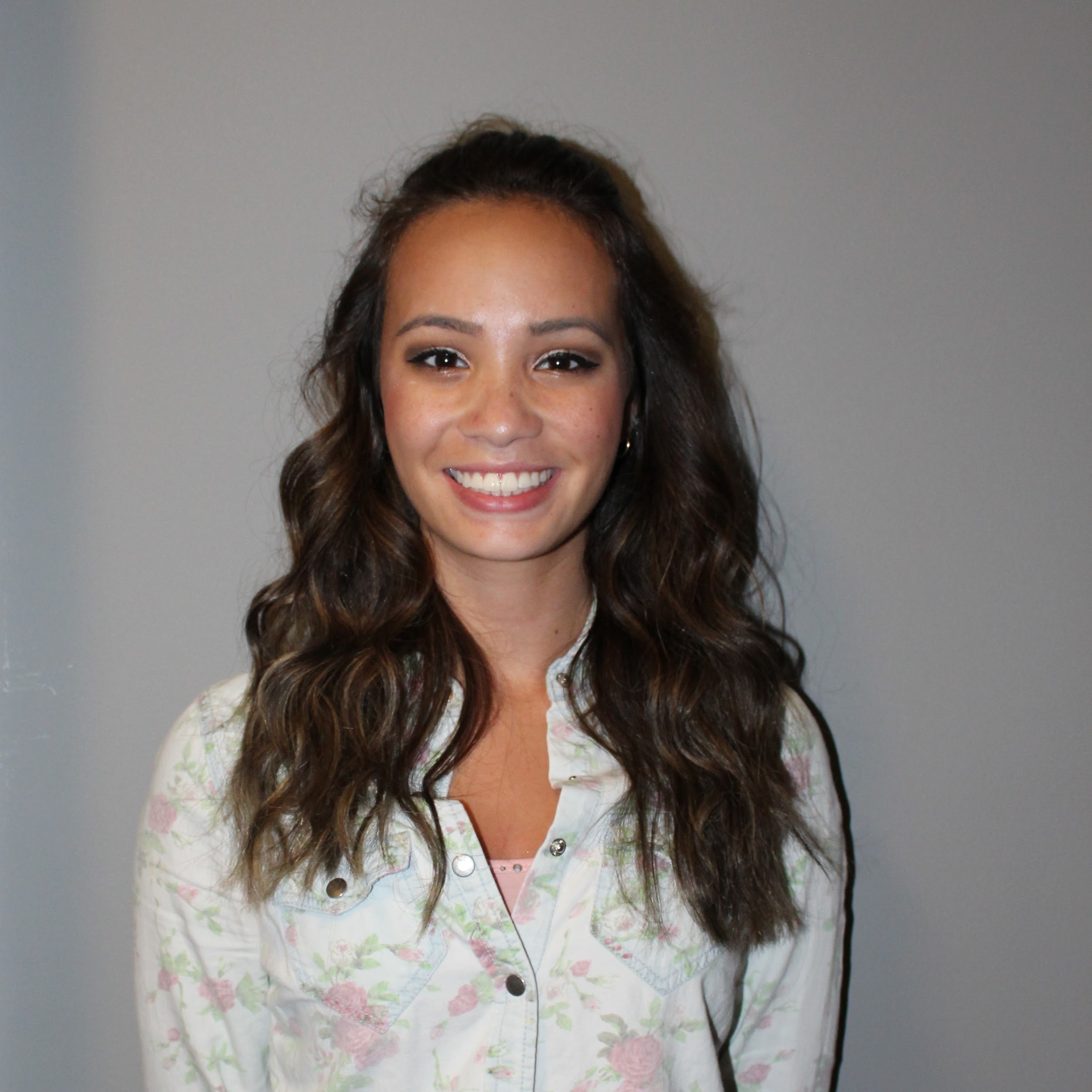 Vice President: Faisal Shahab
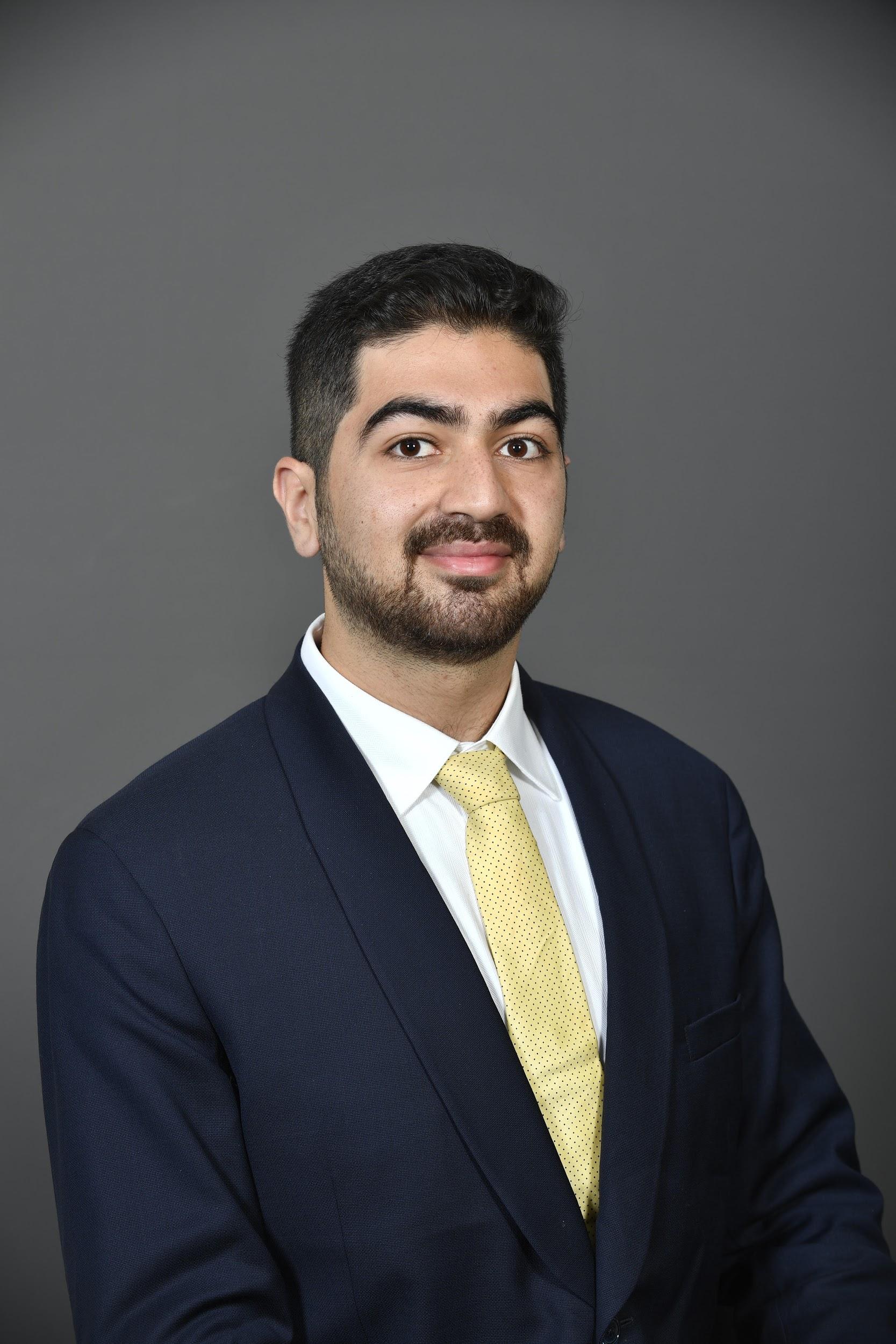 Year:Senior	
Hometown:Kuwait
Future Plans:Plans to go up for match
and continue with a masters/ PhD.
Secretary: Morgan Vucelik
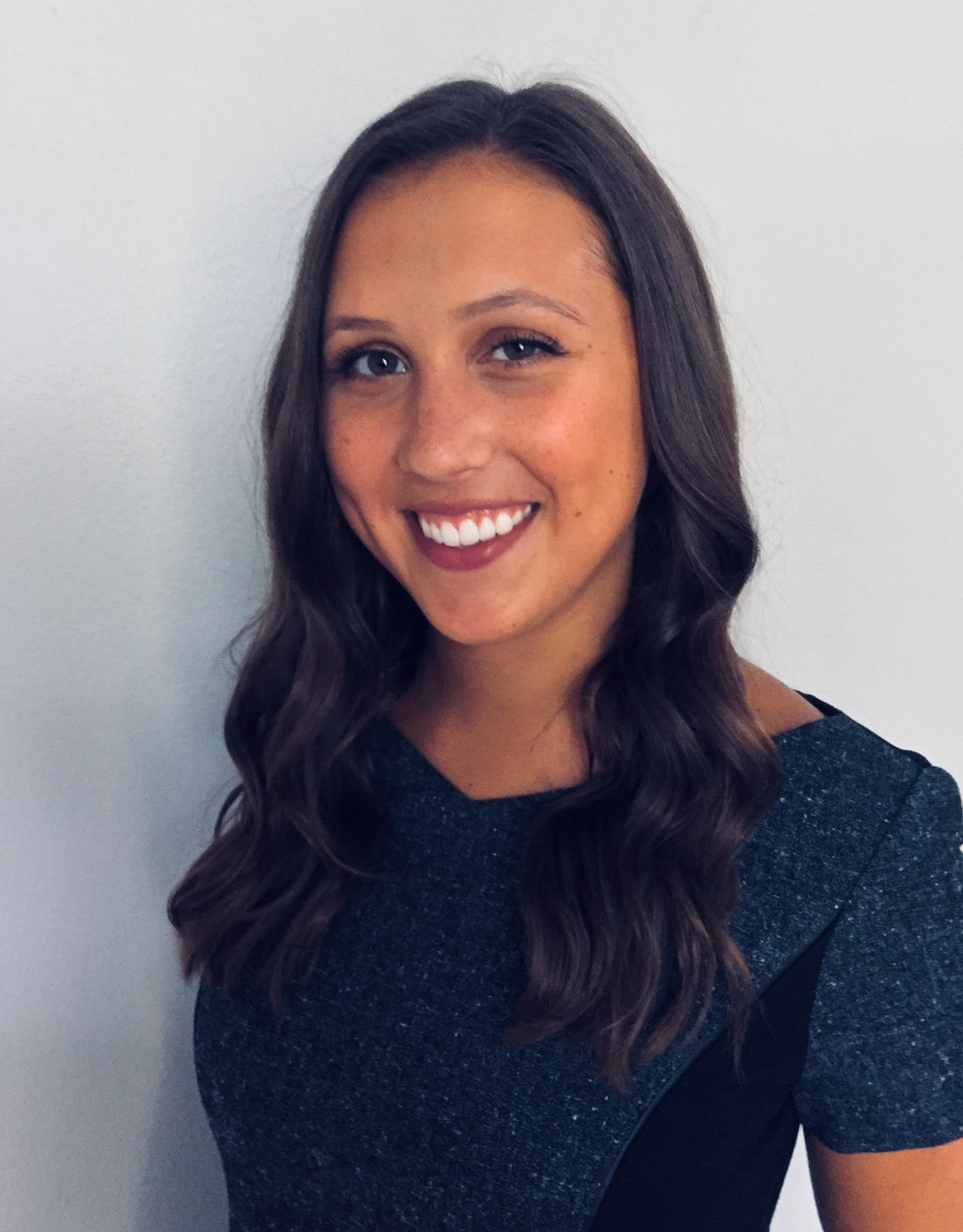 Year:Senior
Hometown:Glendale, WV
Future Plans: Plans to go to Medical 
School
Treasurer: Lindsay Bonneau
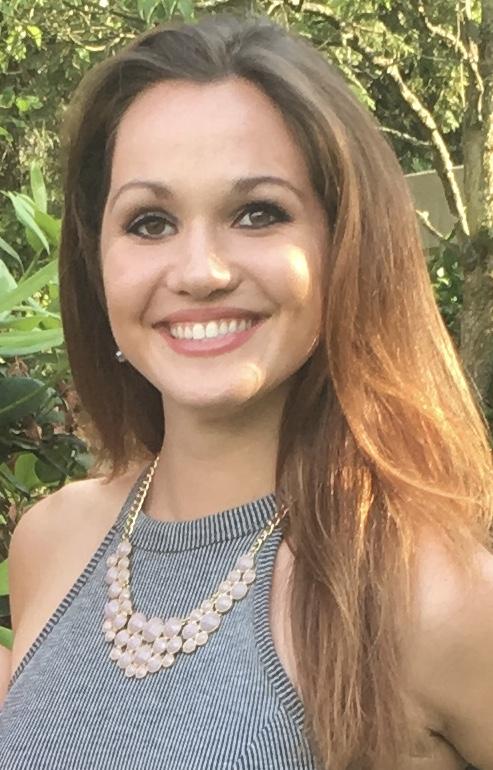 Year: Senior
Hometown: Pittsburgh, PA
Future Plans: Plans to go up for match
In the spring and become a clinical 
dietitian
Director of Social Media: Sarah Nething-Moore
Year:Senior
Hometown:Sistersville, WV
Future Plans: To become a registered 
Dietitian and eventually a lactation
consultant.
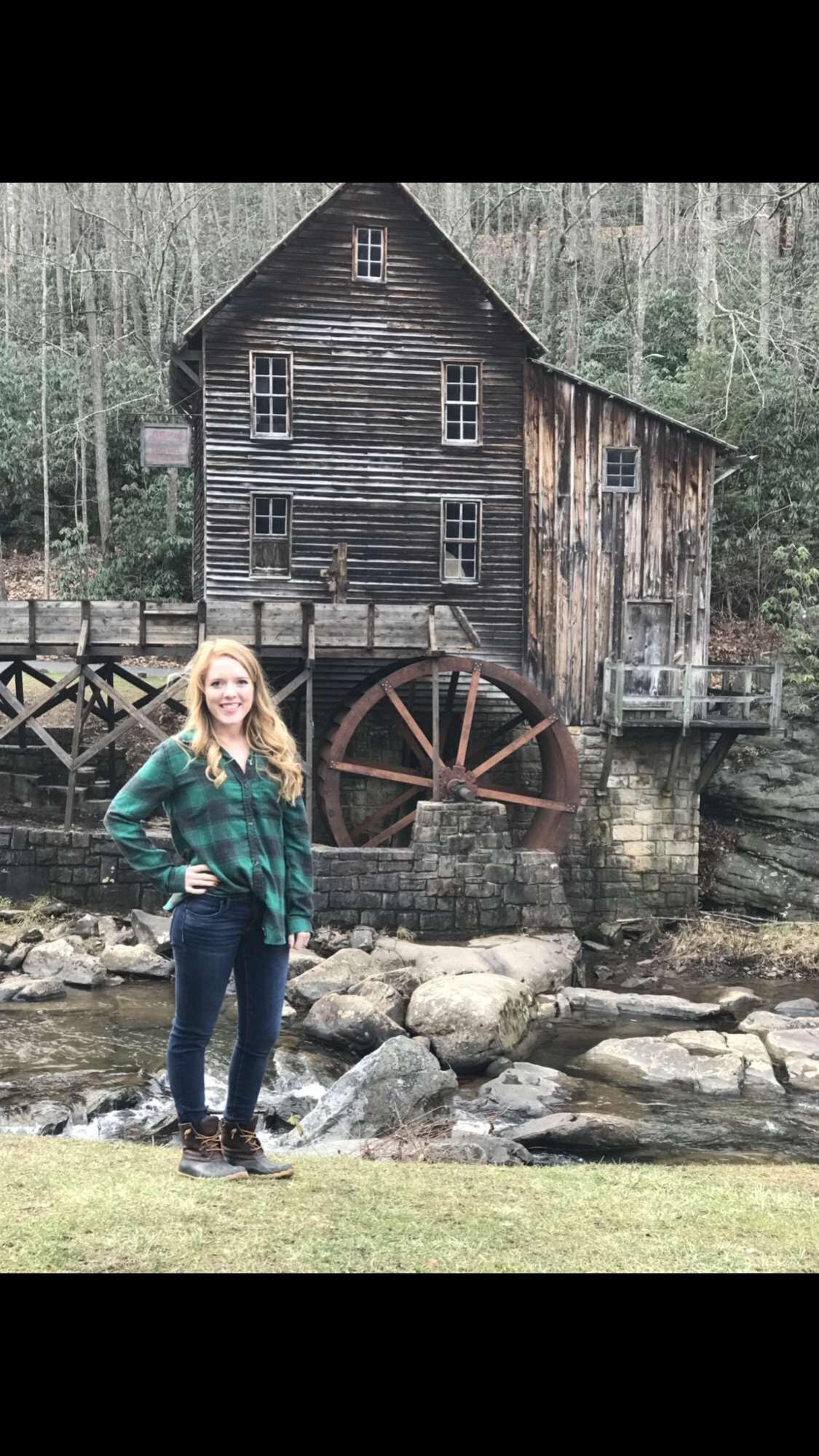 Davis College Liaison: Michaela Gavigan
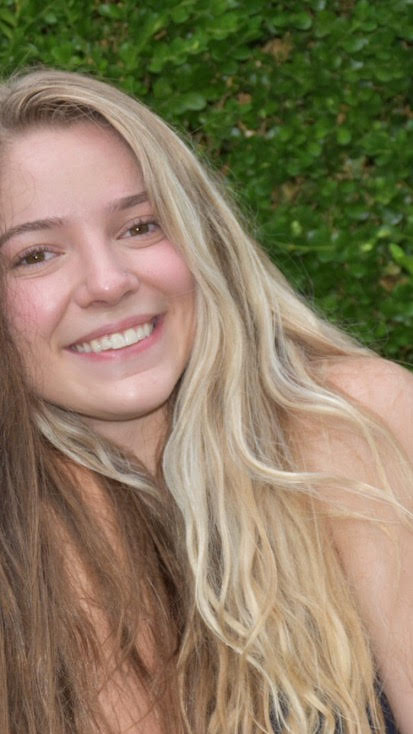 Year:Senior
Hometown:Bradford, Connecticut
Future Plans:Become a registered 
dietitian.
AND Liaison: Taylor Paeth
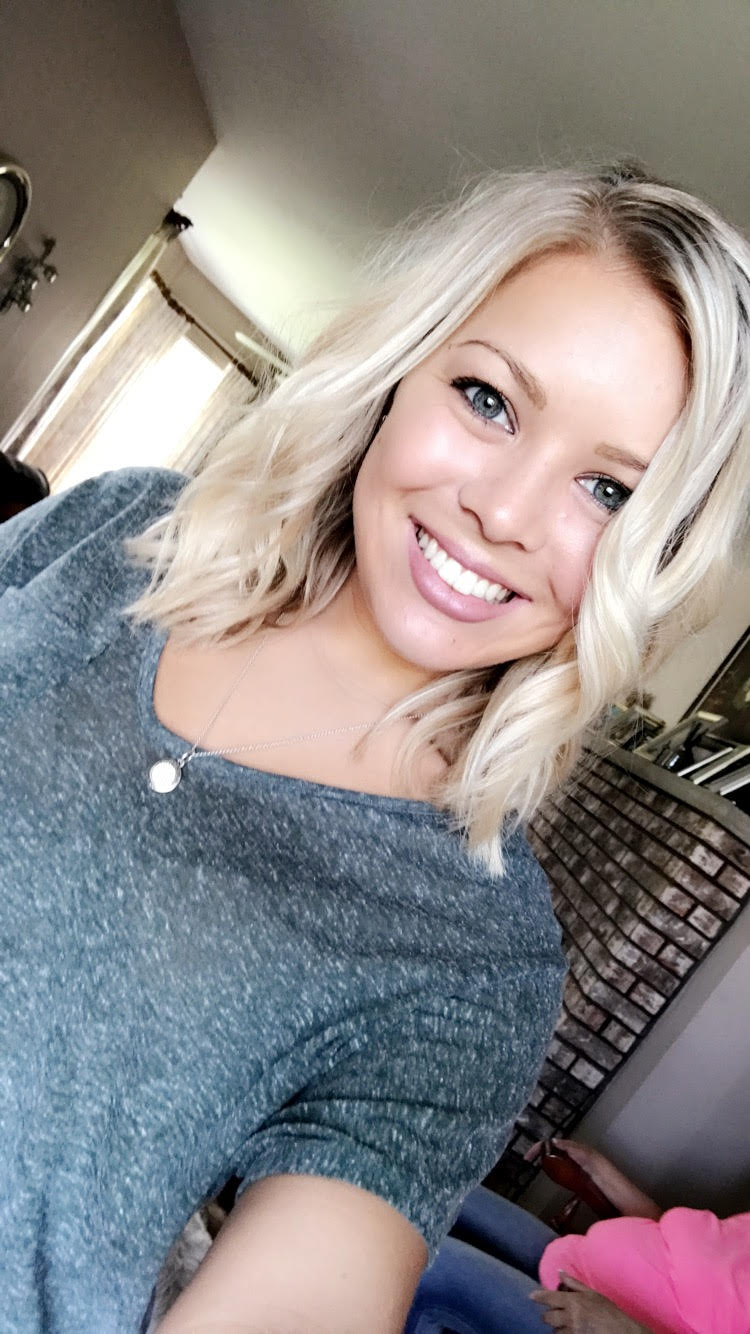 Year: Junior
Hometown: Fremont, Ohio
Future Plans: Plans to become a registered
Dietitian and specialize in bariatric
dietetics
Nutrition Month Committee Head: Alexis Kapostasy
Year: Senior
Hometown: Cincinnati, Ohio
Future Plans: Plans to become a 
Registered dietitian
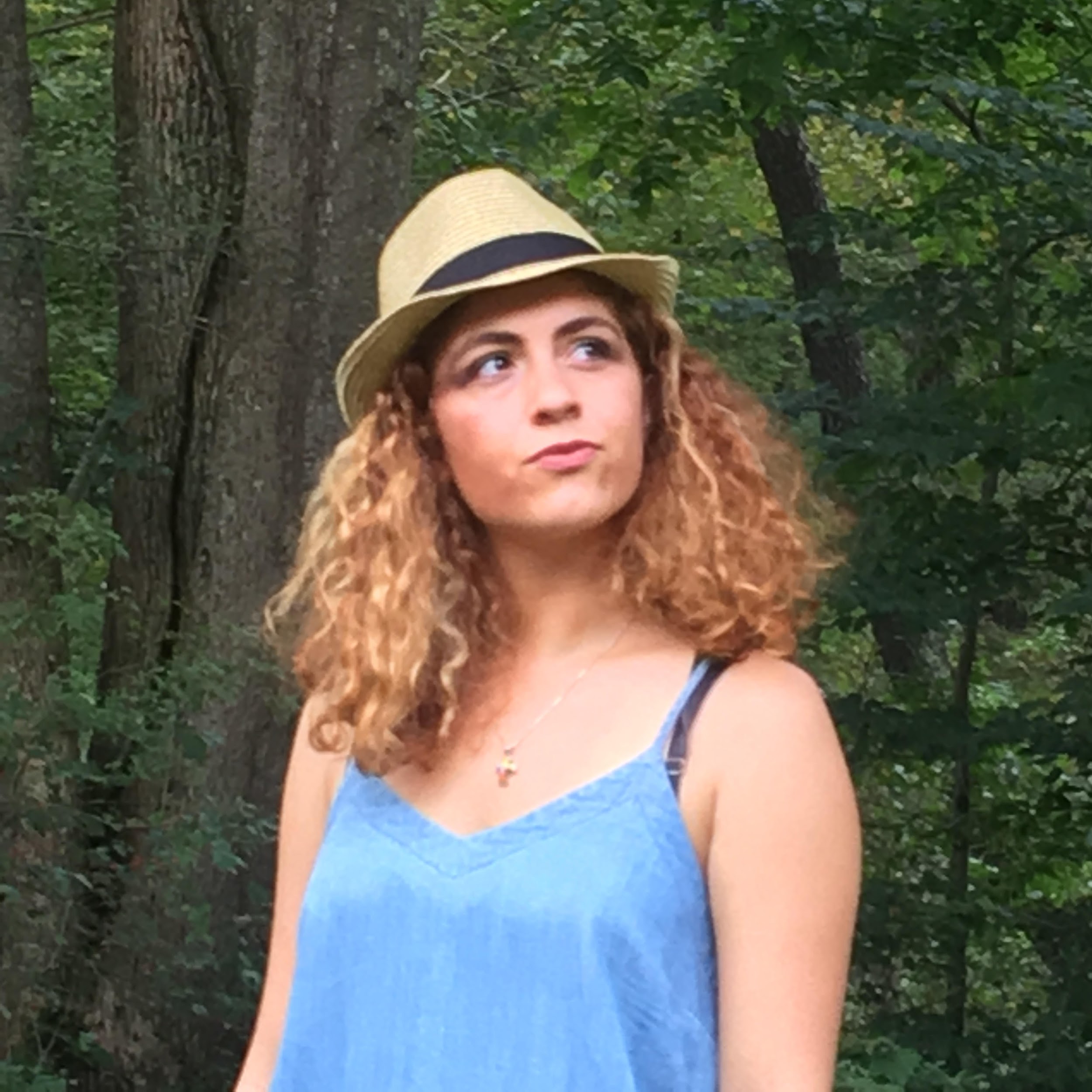 Nutrition Month Committee Head: Matthew Riepe-Gray
Year: Senior
Hometown: LA,CA
Future Plans: Plans to become a sports
dietitian
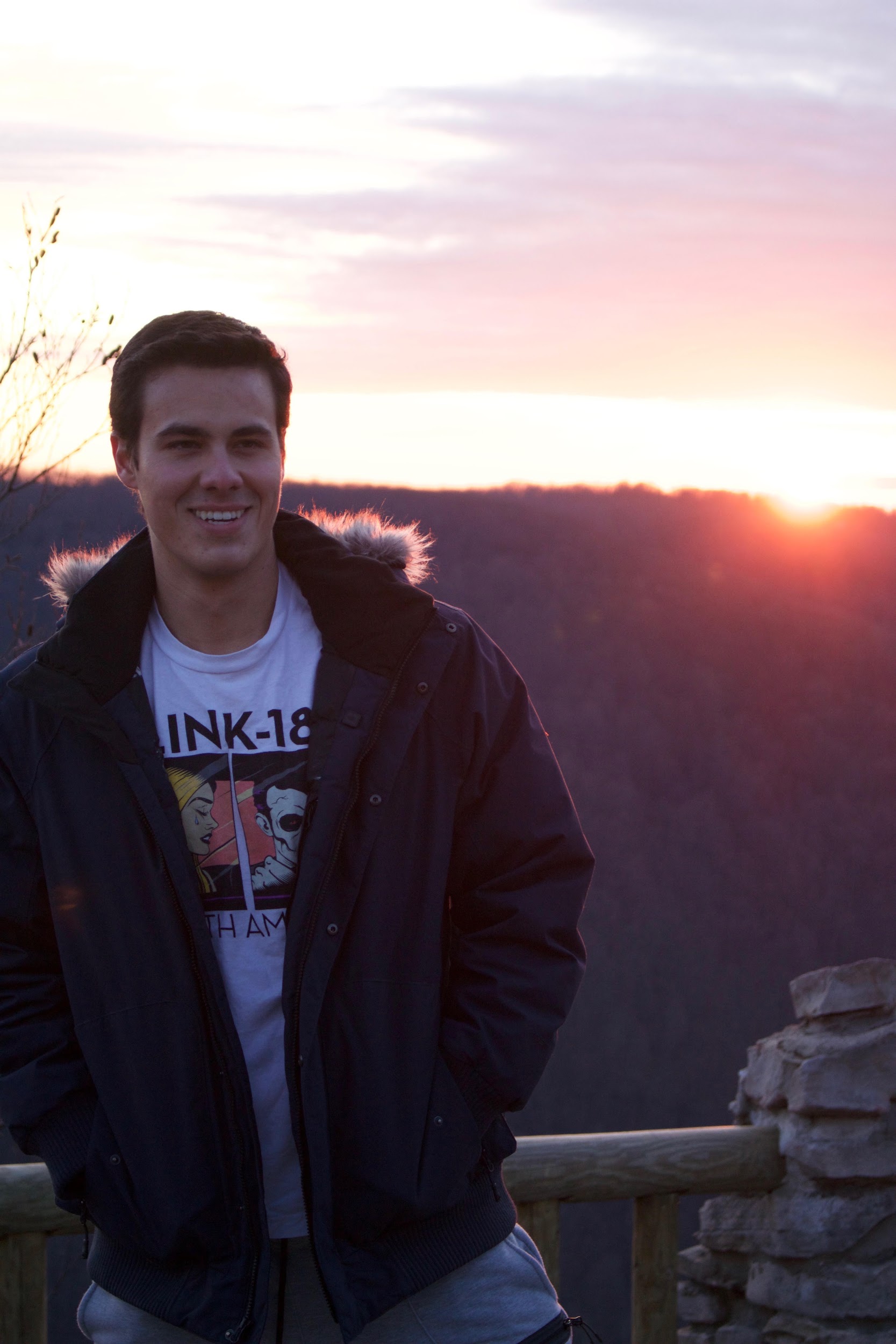